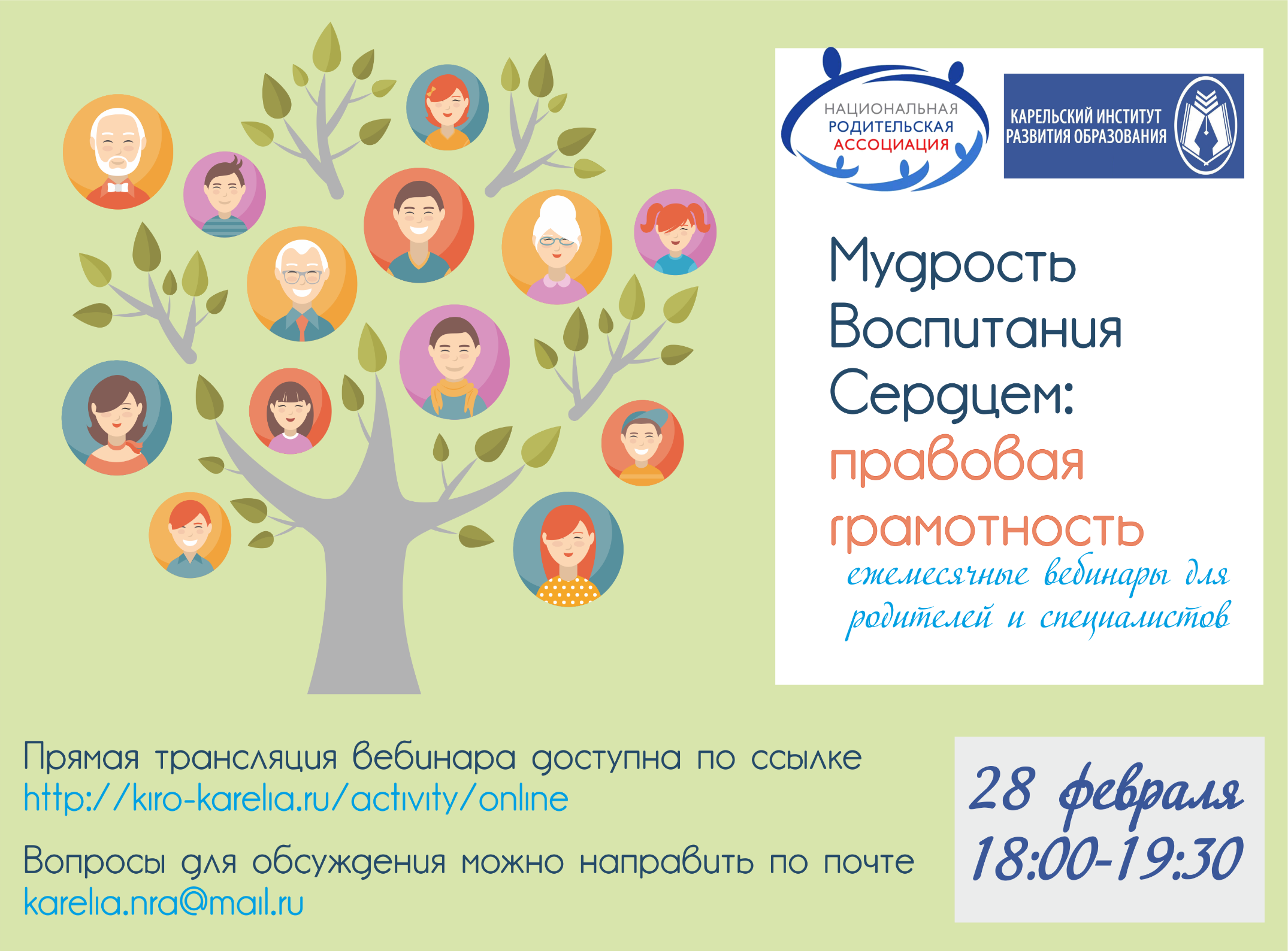 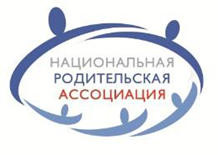 ГАУ ДПО РК «Карельский институт развития образования» 
Карельское республиканское отделение Общероссийской общественной организации «Национальная родительская ассоциация социальной поддержки семьи и защиты семейных ценностей» 
Карельское региональное отделение Общероссийской общественно-государственной детско-юношеской организации «Российское движение школьников» 
Карельский региональный общественный благотворительный фонд 
«Центр развития молодежных и общественных инициатив» 
Организации-партнеры
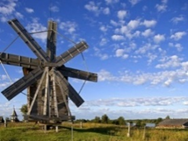 Вебинар «Мудрость воспитания сердцем: 
потенциал родительства»
«Отцы и дети не должны дожидаться просьбы друг от друга,
 а должны предупредительно давать потребное друг другу, 
причем первенство принадлежит отцу».Диоген Синопский, древнегреческий философ
Правовая грамотность родителей
Республика Карелия, г. Петрозаводск, 28 февраля 2018 года
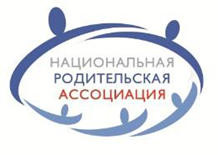 ГАУ ДПО РК «Карельский институт развития образования» 
Карельское республиканское отделение Общероссийской общественной организации «Национальная родительская ассоциация социальной поддержки семьи и защиты семейных ценностей» 
Карельское региональное отделение Общероссийской общественно-государственной детско-юношеской организации «Российское движение школьников» 
Карельский региональный общественный благотворительный фонд 
«Центр развития молодежных и общественных инициатив» 
Организации-партнеры
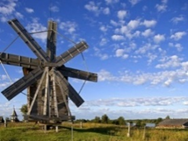 Вебинар «Мудрость воспитания сердцем: потенциал родительства»
Правовая грамотность родителей
Международное право
Григорьева Галина Федоровна, член Президиума
 Карельского республиканского отделения Национальной родительской ассоциации, 
Председатель КРОО «Служба социальной реабилитации и поддержки  «Возрождение», международный эксперт по вопросам детства и семьи
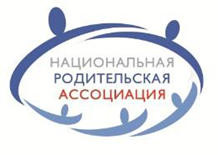 ГАУ ДПО РК «Карельский институт развития образования» 
Карельское республиканское отделение Общероссийской общественной организации «Национальная родительская ассоциация социальной поддержки семьи и защиты семейных ценностей» 
Карельское региональное отделение Общероссийской общественно-государственной детско-юношеской организации «Российское движение школьников» 
Карельский региональный общественный благотворительный фонд 
«Центр развития молодежных и общественных инициатив» 
Организации-партнеры
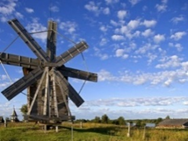 Вебинар «Мудрость воспитания сердцем: потенциал родительства»
Международно-правовые акты по правам ребенка
Женевская декларация прав ребенка
Декларация прав ребенка ООН
Конвенция о правах ребенка
Европейская Социальная Хартия
Вебинар «Мудрость воспитания сердцем: потенциал родительства»
Женевская декларация прав ребенкаПринята 26 ноября 1924 года Пятой Ассамблеей Лиги Наций
Пять принципов декларации:
1.Ребенку должны быть предоставлены средства, необходимые для его
нормального развития, как физического, так и духовного.
2.Голодный ребенок должен быть накормлен; больному ребенку должна быть
оказана помощь; ошибающийся ребенок должен быть поправлен; а сирота и
бездомный ребенок должны получить приют и поддержку в трудную минуту.
3.Ребенок должен получать помощь в тяжелое время испытаний в первую
очередь.
4.Ребенок должен расти в атмосфере любви и быть защищенным от всех форм
эксплуатации.
5. Ребенок должен воспитываться в сознании, что его лучшие качества должны
служить на пользу другим людям.
Вебинар «Мудрость воспитания сердцем: потенциал родительства»
Декларация прав ребенка ООН Принята Организацией Объединенных Наций 20 ноября 1959 г.
10 принципов Декларации, которые «должны обеспечить
счастливое детство»: 
Принцип 1. 
Ребенку должны  принадлежать все указанные в настоящей
Декларации права.  Эти права должны  признаваться  за всеми
детьми  без  всяких исключений  и  без различия или
дискриминации по признаку расы,  цвета кожи,  пола,  языка, 
религии,  политических   или   иных   убеждений, национального
или социального происхождения, имущественного положения,
рождения или иного обстоятельства,  касающегося самого ребенка
или его семьи.
Вебинар «Мудрость воспитания сердцем: потенциал родительства»
Декларация прав ребенка ООН
Принцип 2. 
Ребенку законом и другими средствами должна быть обеспечена
специальная защита и предоставлены возможности и
благоприятные условия, которые позволяли бы ему развиваться
физически, умственно, нравственно, духовно и в социальном
отношении здоровым и нормальным путем и в условиях свободы и
достоинства. При издании с этой целью законов главным
соображением должно быть наилучшее обеспечение интересов
ребенка.
Принцип 3. 
Ребенку должно принадлежать с его рождения право на имя и
гражданство.
Вебинар «Мудрость воспитания сердцем: потенциал родительства»
Декларация прав ребенка ООН
Принцип 4. 
Ребенок должен пользоваться благами социального
обеспечения.  Ему должно  принадлежать  право на здоровые
рост и развитие;  …Ребенку должно принадлежать право на
надлежащее питание, жилище, развлечения и медицинское
обслуживание.
Принцип 5. 
Ребенку, который является неполноценным в физическом,
психическом или социальном отношении,  должны
обеспечиваться  специальные  режим, образование и забота,
необходимые ввиду его особого состояния.
Вебинар «Мудрость воспитания сердцем: потенциал родительства»
Декларация прав ребенка ООН
Принцип 6. 
Ребенок для   полного   и   гармоничного  развития  его  личности нуждается в
любви и понимании. Он должен, когда это возможно, расти на попечении и
под ответственностью своих родителей и во всяком случае в атмосфере
любви и моральной и материальной обеспеченности;  малолетний ребенок 
не  должен,  кроме тех случаев,  когда имеются исключительные
обстоятельства,  быть разлучаем со своей матерью.  На  обществе  и  на
органах публичной власти должна лежать обязанность осуществлять особую
заботу о детях,  не имеющих семьи,  и о детях,  не имеющих достаточных
средств   к   существованию. 
Принцип 7. 
Ребенок имеет право на получение образования, которое должно быть
бесплатным и обязательным,  по крайней мере на начальных стадиях.  …
Наилучшее обеспечение  интересов  ребенка должно быть руководящим
принципом для тех,  на ком лежит ответственность за его образование  и
обучение; эта ответственность лежит прежде всего на его родителях.    
Ребенку должна  быть  обеспечена   полная   возможность   игр   и 
развлечений,   которые   были  бы  направлены  на  цели,  преследуемые
образованием.
Вебинар «Мудрость воспитания сердцем: потенциал родительства»
Декларация прав ребенка ООН
Принцип 8.
Ребенок должен при всех обстоятельствах быть среди тех, кто первыми
получают защиту и помощь.
 Принцип 9. 
Ребенок должен быть защищен от всех  форм  небрежного  отношения,
жестокости и эксплуатации. Он не должен быть объектом торговли в какой
бы то ни было форме. Ребенок не должен приниматься на работу до
достижения надлежащего возрастного минимума;  ему ни в коем случае
не должны  поручаться  или разрешаться  работа  или  занятие,  которые 
Был  бы  вредны  для его здоровья  или  образования   или 
препятствовали   его   физическому, умственному или нравственному
развитию.
 Принцип 10. 
Ребенок должен  ограждаться  от практики,  которая может поощрять расовую, 
религиозную или  какую-либо  иную  форму  дискриминации.  Он  должен
воспитываться в духе взаимопонимания,  терпимости, дружбы между
народами,  мира и всеобщего братства,  а также в полном сознании,  что его
энергия и способности должны посвящаться служению на пользу других
людей.
Вебинар «Мудрость воспитания сердцем: потенциал родительства»
Европейская Социальная Хартия от 03.05.1996. (ратифицирована Россией 16.09.2000 г.)
Договор Совета Европы, который гарантирует права человека, затрагивающие повседневную жизнь каждого.
В Преамбуле сказано, что «Семья как основная ячейка общества, имеет право на надлежащую социальную, правовую и экономическую защиту для обеспечения ее всестороннего развития»
Статья 30 – право на защиту от бедности и социального отторжения
- Обеспечение доступа семьям к занятости, жилью, профессиональной подготовке, образованию, культуре, социальной и медицинской помощи

Статья 31 – право на Жилье
Обеспечение доступа к жилью приемлемого качества;
Сокращение числа бездомных; Жилищная политика ориентированная на все категории малоимущих;
Меры по ограничению принудительного выселения;
Строительство жилья и жилищные субсидии в соответствии с потребностями семьи.
Вебинар «Мудрость воспитания сердцем: потенциал родительства»
Конвенция о правах ребенка
День Конвенции о правах ребенка  20 ноября 1989 года
Всемирный День ребёнка

	




	




		

.
Конвенция
это официально зафиксированное согласие государств соблюдать определенные нормы, отражающие широкий консенсус международного сообщества и вследствие этого  приобретающие большую и неоспоримую моральную  и юридическую силу для государств.
Конвенция ООН о правах ребенка состоит
 из пятидесяти четырех статей
193 страны мира – 
участники Конвенции
Вступила в силу для 
СССР 15 сентября 1990 г.
Вебинар «Мудрость воспитания сердцем: потенциал родительства»
Конвенция о правах ребенка
Принцип недискриминации (статья 2 ) 
Ребенок имеет право на сохранение своей индивидуальности, включая
гражданство, имя и семейные связи.
Это означает, что запрещается дискриминация в какой бы то ни было
форме и соблюдаются права детей, независимо от пола, 

Принцип обеспечения наилучших интересов ребенка (статья3)
состояния здоровья, имущественного положения и т.д.
Гарантируется, что политики и программы местных властей
по вопросам, напрямую не связанных с детьми, формируются исходя
из наилучших интересов ребенка.
Действует механизм по мониторингу исполнения данных обязательств.
Вебинар «Мудрость воспитания сердцем: потенциал родительства»
Конвенция о правах ребенка
Принцип обеспечения в максимально возможной степени выживания и права на жизнь ребенка (статья 6 ) 
Гарантируется реализация права на выживание и развитие в полном
объеме. При этом должен быть обеспечен доступ к качественным
социальным услугам, безопасной и здоровой среде, получению
образования и т.д.

Принцип уважения взглядов ребенка ребенка (статья 12)
Обеспечивается активное участие детей по всем вопросам,
затрагивающим жизнедеятельность ребенка, причем дети могут
выражать свои взгляды свободно. Этим взглядам уделяется должное
внимание в соответствии с возрастом и зрелостью ребенка. Участие
детей в процессе принятия решений – новый подход, который требует
повсеместного применения, когда речь идет о вопросах, влияющих на
жизнь детей.
Вебинар «Мудрость воспитания сердцем: потенциал родительства»
Конвенция о правах ребенка
Принцип инвестирования в детство.
Государство обязано выделять достаточные средства на
финансирование социальных программ для детей, а власти на местах
формировать такую бюджетную политику как «Детский бюджет».
Процесс формирования бюджета следует рассматривать как
возможность для защиты потребностей и прав детей и других
социально уязвимых групп населения. 
Таким образом, защита интересов таких групп в процессе
формирования государственных бюджетов является возможностью
озвучить потребности детей и сделать их права приоритетными на
государственном уровне.
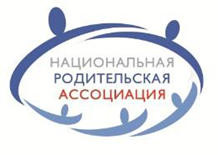 ГАУ ДПО РК «Карельский институт развития образования» 
Карельское республиканское отделение Общероссийской общественной организации «Национальная родительская ассоциация социальной поддержки семьи и защиты семейных ценностей» 
Карельское региональное отделение Общероссийской общественно-государственной детско-юношеской организации «Российское движение школьников» 
Карельский региональный общественный благотворительный фонд 
«Центр развития молодежных и общественных инициатив» 
Организации-партнеры
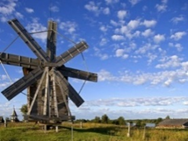 Вебинар «Мудрость воспитания 
сердцем: потенциал родительства»
Правовая грамотность родителей
Конституционное, семейное и трудовое право
Антошко Елена Анатольевна, ответственный секретарь
 Карельского республиканского отделения Национальной родительской ассоциации, 
старший научный сотрудник Центра инноваций и экспертизы в образовании
 ГАУ ДПО РК «Карельский институт развития образования»
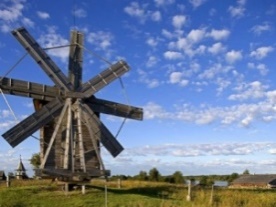 Вебинар «Мудрость воспитания сердцем: потенциал родительства» 
Правовая грамотность родителей
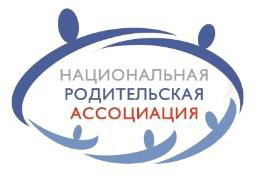 Родители и Конституция Российской Федерации
Конституция  Российской Федерации. Статья 38: 

Материнство и детство, семья находятся под защитой государства. 
Основные аспекты: ФЗ от 29 декабря 2006 г. «О дополнительных мерах государственной поддержки семей, имеющих детей», создание надлежащих условий и стимулов для роста рождаемости, принятие эффективных программ поддержки материнства, детства, семьи (Материнский (семейный) капитал,  повышение стоимости родовых сертификатов; увеличение размера пособий по уходу за ребенком до 1,5 лет как для работающих, так и для не работавших до рождения ребенка женщин; введение компенсации затрат родителей на дошкольное воспитание; увеличение выплат на содержание ребенка в семье опекуна и приемной семье, а также заработной платы приемному родителю; разработка программы создания в стране сети современных перинатальных центров и обеспечения роддомов необходимым оборудованием, специальным транспортом и другой техникой). ФЗ от 19 мая 1995 г. "О государственных пособиях гражданам, имеющим детей" .

2. Забота о детях, их воспитание - равное право и обязанность родителей.
 
3. Трудоспособные дети, достигшие 18 лет, должны заботиться о нетрудоспособных родителях.
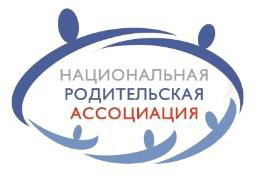 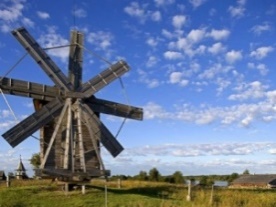 Вебинар «Мудрость воспитания сердцем: потенциал родительства» 
Правовая грамотность родителей
Родители и Семейный кодекс Российской Федерации
Статья 1 :
запрещаются любые формы ограничения прав граждан при вступлении в
брак и в семейных отношениях по признакам социальной, расовой, национальной, языковой или религиозной принадлежности; 

регулирование семейных отношений осуществляется в соответствии с
принципами добровольности брачного союза мужчины и женщины, равенства прав супругов в семье, разрешения внутрисемейных вопросов по взаимному согласию; 

определение приоритета семейного воспитания детей, заботы об их
благосостоянии и развитии, обеспечения приоритетной защиты прав и интересов несовершеннолетних и нетрудоспособных членов семьи; 

расширение сферы договорного регулирования; применении норм
гражданского законодательства к имущественным и личным неимущественным отношениям между членами семьи, не урегулированным семейным законодательством.
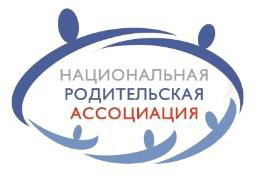 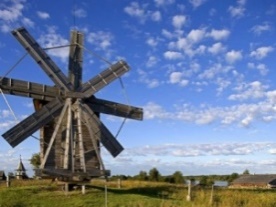 Вебинар «Мудрость воспитания сердцем: потенциал родительства» 
Правовая грамотность родителей
Родители и Семейный кодекс Российской Федерации
Статья 54 :
Каждый ребенок имеет право жить и воспитываться в семье, насколько это возможно, право знать своих родителей, право на их заботу, право на совместное с ними проживание, за исключением случаев, когда это противоречит его интересам.
 Ребенок имеет права на воспитание своими родителями, обеспечение его интересов, всестороннее развитие, уважение его человеческого достоинства.
При утрате родительского попечения по разным причинам воспитание ребенка и забота о нем осуществляются органами опеки и попечительства. 

Статья 63:
Родители несут ответственность за воспитание и развитие своих детей. Они обязаны заботиться о здоровье, физическом, психическом, духовном и нравственном развитии своих детей. 
Родители, по общему правилу, являются законными представителями своих детей и выступают в защиту их прав и интересов в отношениях с любыми юридическими и физическими лицами, в том числе в судах, без специальных полномочий. 

Статья 65: 
Принцип, согласно которому родительские права не могут осуществляться в противоречии с интересами детей, так как обеспечение интересов детей - предмет основной заботы их родителей. 
Принцип, в соответствии с которым способы воспитания детей должны исключать пренебрежительное, жестокое, грубое, унижающее человеческое достоинство обращение, оскорбление или эксплуатацию детей. 
Решение родителями всех вопросов, касающихся воспитания и образования детей, по их взаимному согласию, исходя из интересов детей и с учетом мнения детей.
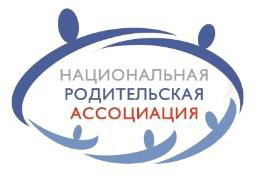 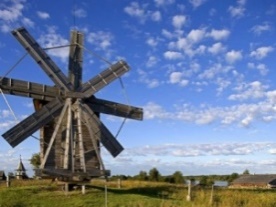 Вебинар «Мудрость воспитания сердцем: потенциал родительства» 
Правовая грамотность родителей
Родители и Семейный кодекс Российской Федерации
Статья 66 и 67: 
Закрепление осуществления родительских прав родителем, проживающим отдельно от ребенка, и право на общение с ребенком дедушки, бабушки, братьев, сестер и других родственников. 

Статья 68: 
Родители вправе требовать возврата ребенка от любого лица, удерживающего его у себя не на основании закона или судебного решения. В случае возникновения спора родители за защитой своих прав могут обратиться в суд, который вправе с учетом мнения ребенка отказать в удовлетворении иска родителей, если придет к выводу, что передача ребенка родителям не отвечает интересам ребенка. 
Важной формой проявления заботы родителей является их обязанность по содержанию несовершеннолетних детей. При этом порядок и форма предоставления содержания несовершеннолетним детям определяются родителями самостоятельно.
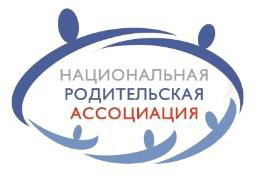 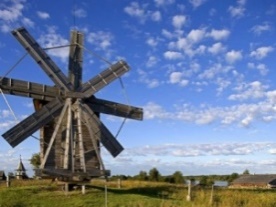 Вебинар «Мудрость воспитания сердцем: потенциал родительства» 
Правовая грамотность родителей
Родители и Трудовой кодекс Российской Федерации
Статья 259 
В целях создания благоприятных условий для воспитания детей, ухода за больными членами семьи - ряд гарантий для женщин и других работников с семейными обязанностями (отцов, родителей детей-инвалидов, опекунов и попечителей несовершеннолетних и др.). Гарантии: ограничение привлечения к сверхурочной работе, работе в ночное время, в выходные и нерабочие праздничные дни, а также направление в командировки; 
Статья 256
предоставление отпуска по уходу за ребенком до достижения им возраста трех лет; 
Статья 254 
перевод на другую работу женщин, имеющих детей в возрасте до полутора лет;
 Статья 261 
ограничения увольнения лиц с семейными обязанностями по инициативе работодателя и др.
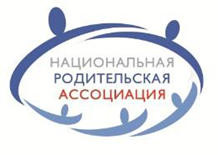 ГАУ ДПО РК «Карельский институт развития образования» 
Карельское республиканское отделение Общероссийской общественной организации «Национальная родительская ассоциация социальной поддержки семьи и защиты семейных ценностей» 
Карельское региональное отделение Общероссийской общественно-государственной детско-юношеской организации «Российское движение школьников» 
Карельский региональный общественный благотворительный фонд 
«Центр развития молодежных и общественных инициатив» 
Организации-партнеры
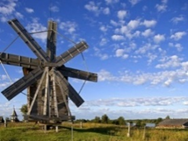 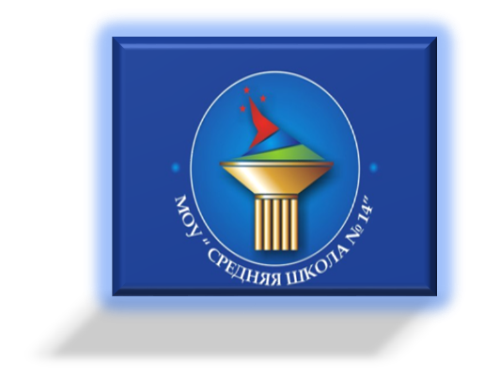 Вебинар «Мудрость воспитания 
сердцем: потенциал родительства»
Правовая грамотность родителей
Образовательное право. Права особых детей.
Миролюбова Диана Олеговна, к.пс.н., член НРА, заместитель директора по научно-методической работе МОУ ПГО «Средняя общеобразовательная школа №14»
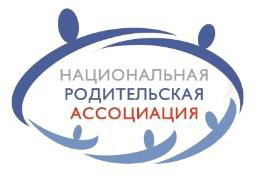 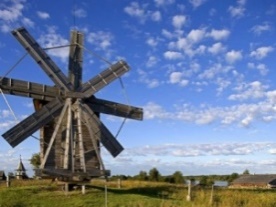 Вебинар «Мудрость воспитания сердцем: потенциал родительства» 
Правовая грамотность родителей
Родители и Закон «Об образовании в Российской Федерации»
Федеральный закон от 29.12.2012 N 273-ФЗ (ред. от 29.12.2017) "Об образовании в Российской Федерации"

Статья 44. 
Права, обязанности и ответственность в сфере образования родителей (законных представителей) несовершеннолетних обучающихся.
Родители обязаны заложить основы физического, нравственного и интеллектуального развития личности ребенка. В статье 44 указаны права и обязанности родителей (законных представителей) несовершеннолетних обучающихся.
Статья 45 
Защита прав обучающихся, родителей (законных представителей) несовершеннолетних обучающихся
В статье разработан механизм защиты прав обучающихся по вопросам реализации права на образование.
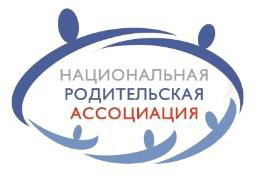 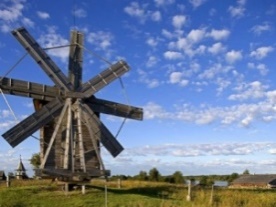 Вебинар «Мудрость воспитания сердцем: потенциал родительства» 
Правовая грамотность родителей
Родители и Законодательство 
в интересах детей с ОВЗ и инвалидностью
Федеральный закон от 29.12.2012 N 273-ФЗ (ред. от 29.12.2017) "Об образовании в Российской Федерации"
Статья 2 п. 16 дается определение обучающегося с ОВЗ
Статья 2 п. 27 дается определение инклюзивного образования
Статья 5 п. 1 гарантируется право каждого человека на образование 
Статья 3 п. 2 основной принцип государственной политики и правового регулирования отношений в сфере образования - обеспечение права каждого человека на образование, недопустимость дискриминации в сфере образования.
Статья 5 в пп. 1-5 госорганами создаются необходимые условия для получения без дискриминации качественного образования лицами с ОВЗ
Статья 34 п.2 право на предоставление условий для обучения с учетом особенностей их психофизического развития и состояния здоровья
Статья 48, пп. 1-6 устанавливается обязанность педагогических работников учитывать особенности психофизического развития обучающихся и состояние их здоровья, соблюдать специальные условия
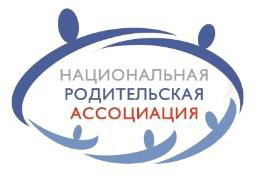 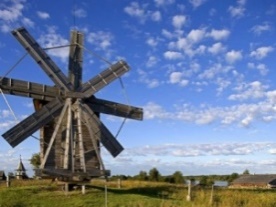 Вебинар «Мудрость воспитания сердцем: потенциал родительства» 
Правовая грамотность родителей
Родители и Законодательство 
в интересах детей с ОВЗ и инвалидностью
Статья 67 для обеспечения инклюзивного образования установлен порядок правил приема в общеобразовательные организации.
Статья 79 п. 2 Общее образование обучающихся с ОВЗ осуществляется в организациях, осуществляющих образовательную деятельность по адаптированным основным общеобразовательным программам. 
Статья 79 п.3 определяются специальные условия для получения образования обучающимися с ОВЗ. 
Статья 79 п. 4 Образование обучающихся с ОВЗ может быть организовано как совместно с другими обучающимися, так и в отдельных классах, группах или в отдельных организациях, осуществляющих образовательную деятельность.
Статья 79 п. 11 при получении образования обучающимся с ОВЗ предоставляются бесплатно специальные учебники и учебные пособия, иная учебная литература, а также услуги сурдопереводчиков и тифлосурдопереводчиков.
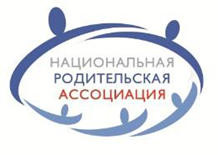 ГАУ ДПО РК «Карельский институт развития образования» 
Карельское республиканское отделение Общероссийской общественной организации «Национальная родительская ассоциация социальной поддержки семьи и защиты семейных ценностей» 
Карельское региональное отделение Общероссийской общественно-государственной детско-юношеской организации «Российское движение школьников» 
Карельский региональный общественный благотворительный фонд 
«Центр развития молодежных и общественных инициатив» 
Организации-партнеры
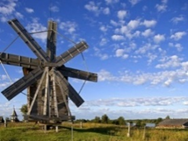 Вебинар «Мудрость воспитания 
сердцем: потенциал родительства»
Правовая грамотность родителей
Правовые основы в области иммунопрофилактики инфекционных болезней
Комиссарова Ирина Анатольевна, член НРА, соруководитель программ по развитию общественно-государственных центров семейной поддержки КРОБФ «Центр развития молодежных и общественных инициатив», методист отдела дошкольного и начального образования ГАУ ДПО РК «Карельский институт развития образования»
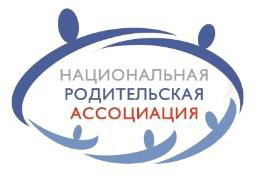 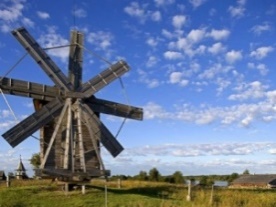 Вебинар «Мудрость воспитания сердцем: потенциал родительства» 
Правовая грамотность родителей
Правовые основы в области иммунопрофилактики инфекционных болезней
Федеральный закон от 17.09.1998 N 157-ФЗ 
(ред. от 31.12.2014, с изм. от 19.12.2016) "Об иммунопрофилактике инфекционных болезней"

Глава II. 
Статья 4 Государственная политика в области иммунопрофилактики
государство гарантирует:
доступность для граждан профилактических прививок;
бесплатное проведение профилактических прививок
Статья 5 Права и обязанности граждан при осуществлении иммунопрофилактики
Граждане имеют право получение от медицинских работников полной и объективной информации о необходимости профилактических прививок, последствиях отказа от них
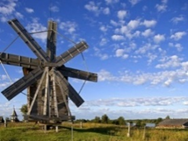 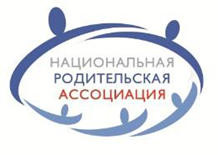 Вебинар «Мудрость воспитания сердцем: потенциал родительства»
Правовая грамотность
Вебинар «Мудрость воспитания сердцем: потенциал родительства»
Правовая грамотность
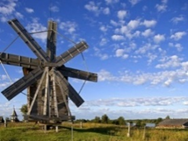 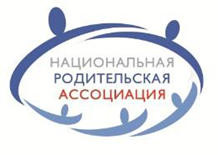 Системная программа  «Карельская Школа сотрудничества 
заботливых и любящих родителей и прародителей «Родник моей Души»
«По моему глубокому убеждению, педагогика должна стать наукой для всех и для учителей, и для родителей» (В.А. Сухомлинский).
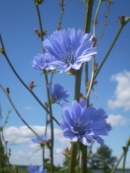 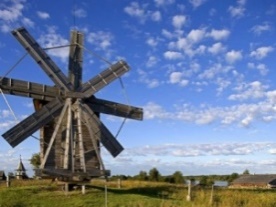 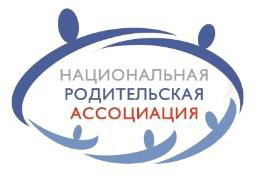 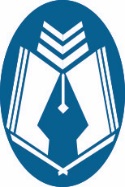 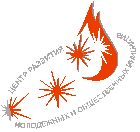 Карельское республиканское отделение Общероссийской общественной организации «Национальная родительская ассоциация социальной поддержки семьи и защиты семейных ценностей» 
Карельский региональный общественный благотворительный фонд 
«Центр развития молодежных и общественных инициатив» 
Организации-партнеры
             при научно-методической поддержке ГАУ ДПО РК «Карельский институт развития образования» 
185005, Республика Карелия, г. Петрозаводск, ул. Правды, д.31
Страница сотрудничества Института и НРА: http://kiro-karelia.ru/activity/rodas
Группа КРО НРА в VK:  https://vk.com/karelia_nra
Электронная почта КРО НРА: karelia.nra@mail.ru
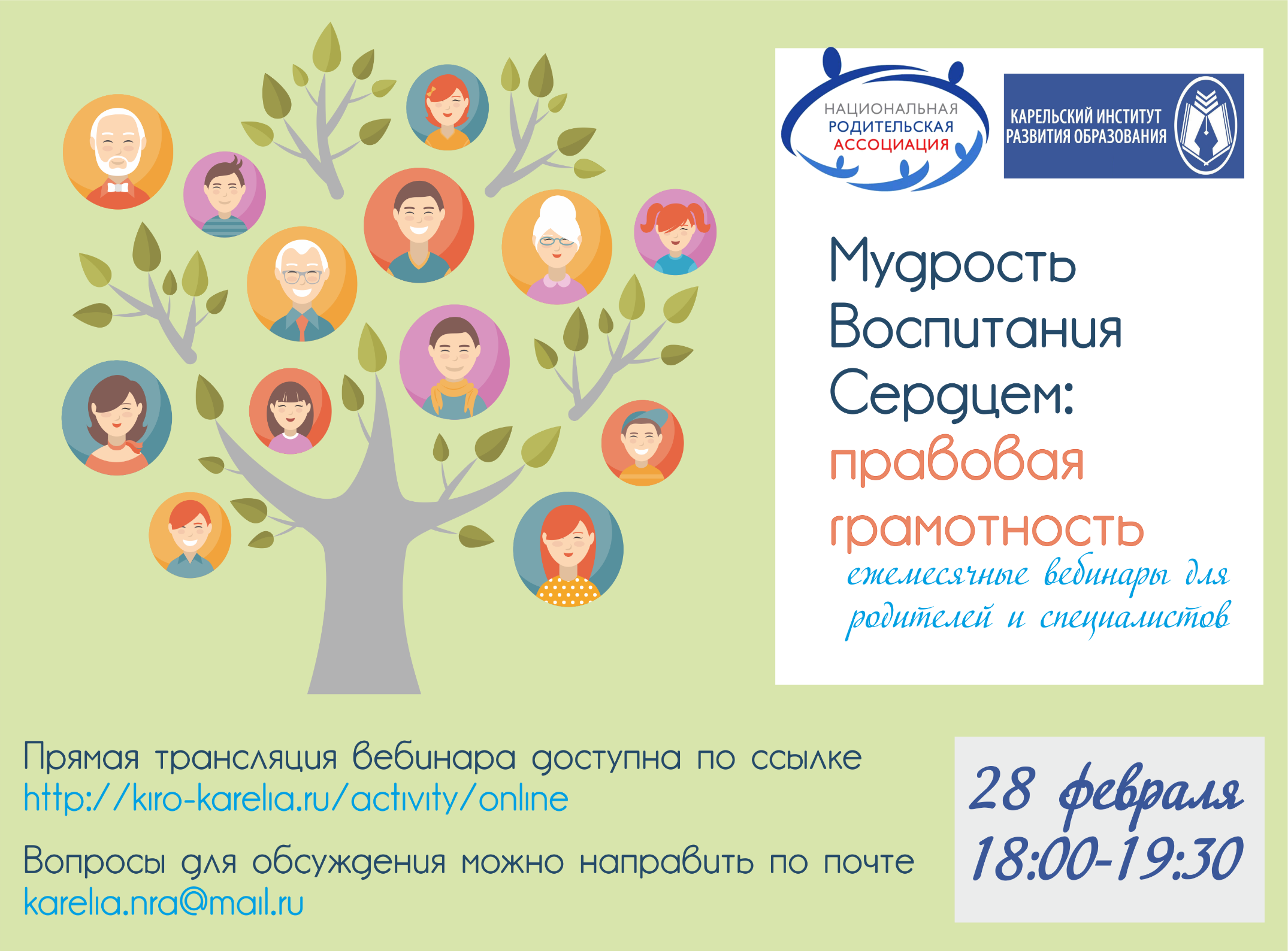